Rafael Torres dos Santos
Médico formado pela Universidade Estadual de Londrina
Gestor em Saúde pelo Hospital Israelita Albert Einstein
Residente Oftalmologia Hospital de Olhos Noroeste do Paraná
ESCLEROMALACIA
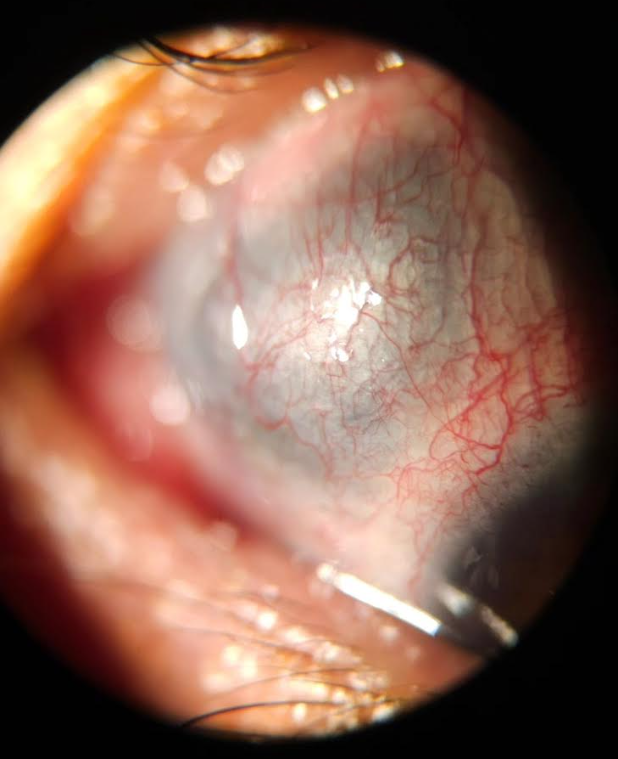